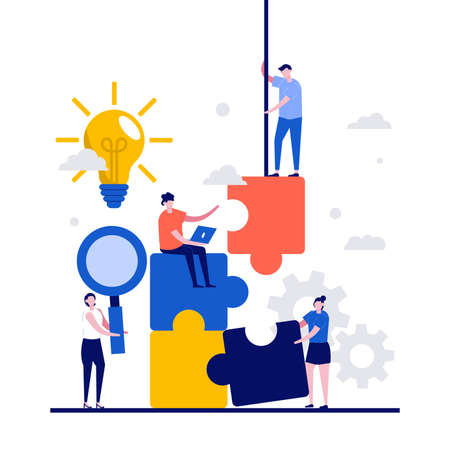 OFICINA DE DESARROLLO DEL TALENTO HUMANO
O
D
EQUIPO BIENESTAR SOCIAL - ODTH
T
H
Lima, 20 de junio 2022
Oficina de Desarrollo del Talento Humano - ODTH
a
Diseñar, formular, implementar y evaluar la ejecución de las políticas institucionales para la gestión del talento humano del MIMP.
Según el ROF, aprobado D.S. N° 003-2012-MIMP, define las siguientes funciones a la ODTH
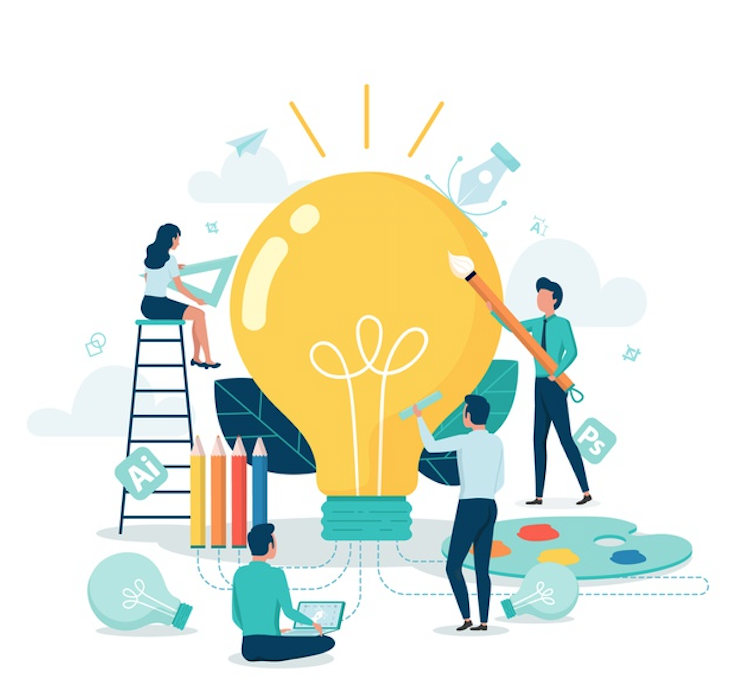 Desarrollar el proceso de evaluación del desempeño del personal a nivel de cargo.
B
Tiene las siguientes funciones (Art. 47, ROF)
c
Fomentar una cultura de excelencia y sentido de Bienestar Laboral
d
Otras funciones que le sean asignadas por la Oficina General de Recursos Humanos o aquellas que le correspondan de acuerdo a disposiciones vigentes.
Oficina de Desarrollo del Talento Humano – ODTH en el Sistema Administrativo de Gestión de Recursos Humanos
La ODTH comprende los siguientes SubSistemas:
ODTH
Tiene las siguientes funciones (Art. 47, ROF)
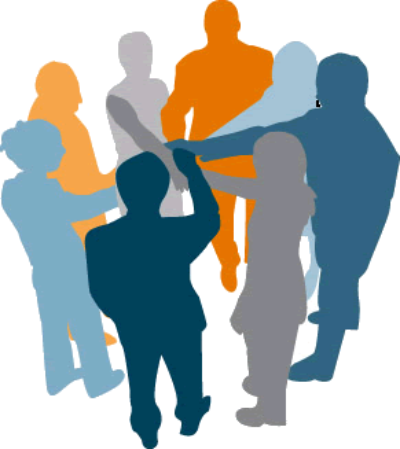 Ss7. Gestión de relaciones humanas y sociales
Ss. 7 Subsistema Gestión de Relaciones Humanas y Sociales
Ss7. Gestión de relaciones humanas y sociales
Bienestar social
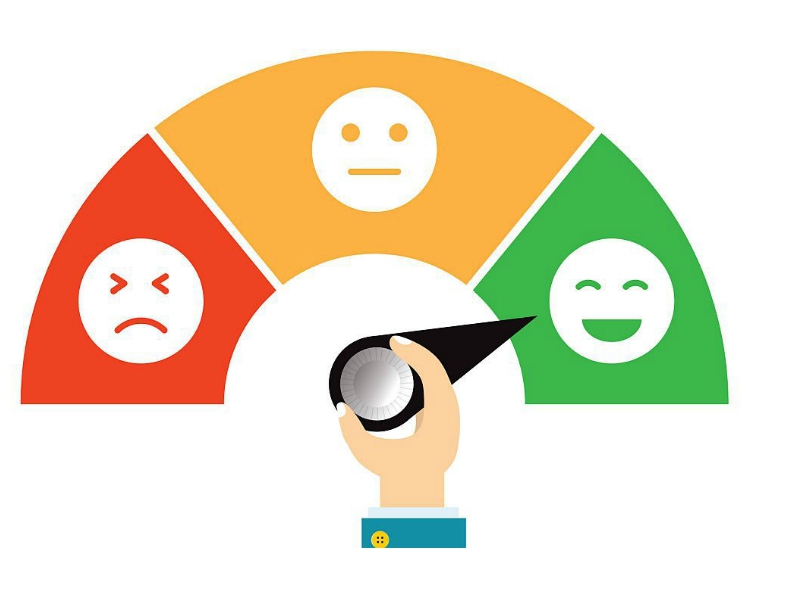 Las entidades publicas deben crear condiciones favorables de calidad de vida para las/os servidoras/es, con la finalidad de promover un agradable Clima Laboral que propicie actitudes individuales y colectivas orientadas a mejorar el desempeño laboral y la calidad de los servicios que se brinda a la ciudadanía.
Ss7. Gestión de relaciones humanas y sociales
Bienestar social
La finalidad del proceso de Bienestar Social se orienta a:
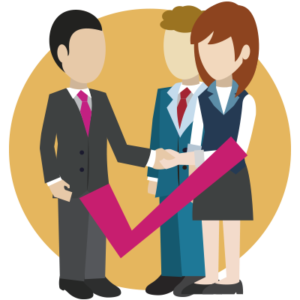 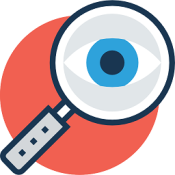 Identificación y atención de las necesidades de los servidores civiles.
Propiciar las condiciones para generar un buen ambiente de trabajo
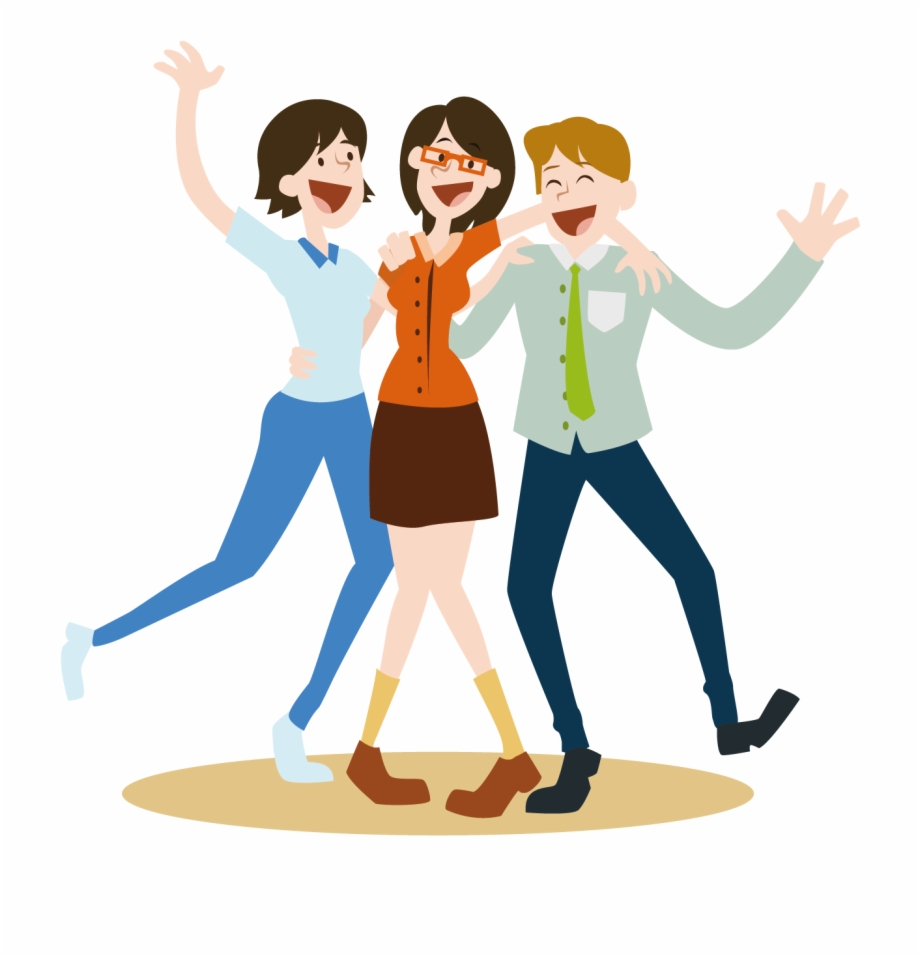 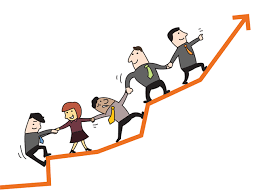 Contribuir al mejoramiento de la calidad de vida de los/as servidores/as
Fomentar un adecuado clima laboral (motivación, participación  e integración)
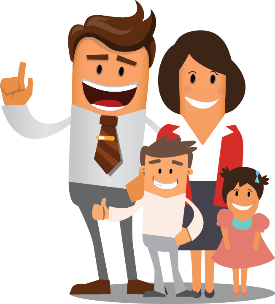 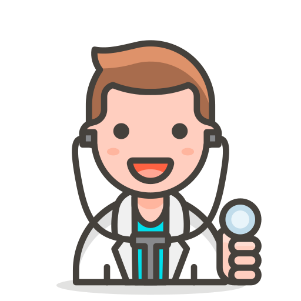 Atenciones personalizadas al/a servidor/a y su familia.
Brindar apoyo en materia de prestaciones de salud, seguros, otros.
Ss7. Gestión de relaciones humanas y sociales
Bienestar social
a
Atenciones Personalizadas
Servidor/a y su familia
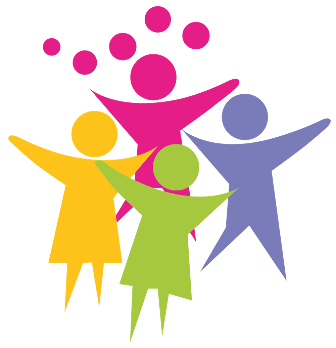 Acciones de Prevención y Promoción de la Salud
B
Atenciones médicas
Campañas médicas
Vacunas
Principales Acciones de Bienestar Social
Wawa Wasi
Lactario
Seguro por comisión de servicios
Seguridad Social
Seguro Fola
c
Beneficios
Confraternidad/Integración
Recreativos/Culturales/Deportivos
Talleres/Ferias
Fechas conmemorativas
d
Actividades diversas
Ss7. Gestión de relaciones humanas y sociales
Bienestar social
Para el desarrollo de las acciones señaladas, se implementan las siguientes estrategias:
Estrategia 1
Estrategia 2
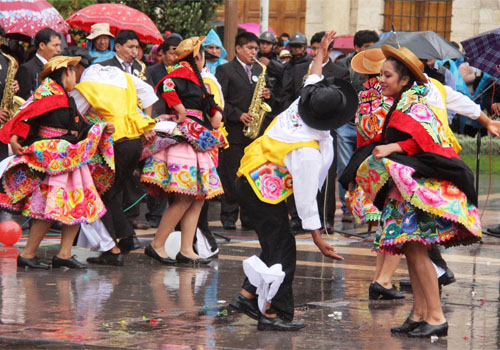 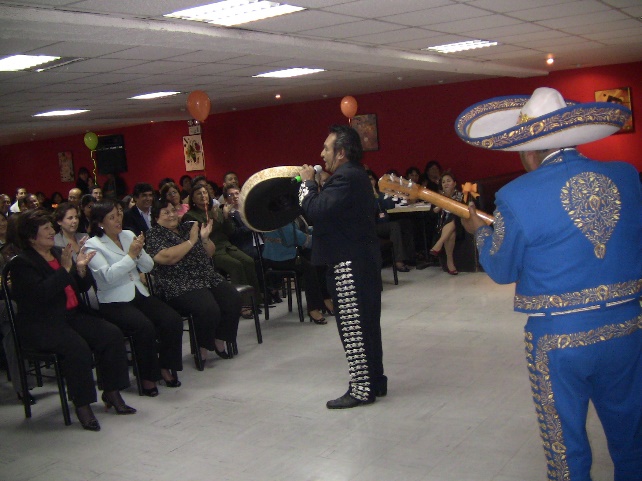 Desarrollo de actividades de integración, identificación institucional,  deportivas, recreativas y culturales.
Desarrollo de actividades por fechas conmemorativas.
Ss7. Gestión de relaciones humanas y sociales
Bienestar social
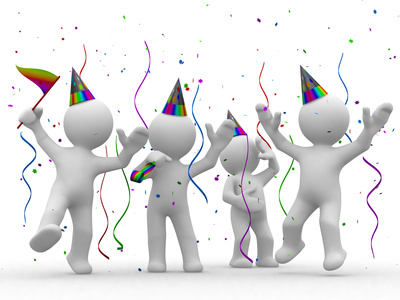 Ss7. Gestión de relaciones humanas y sociales
Bienestar social
Para el desarrollo de las acciones señaladas, se implementan las siguientes estrategias:
Estrategia 3
Estrategia 4
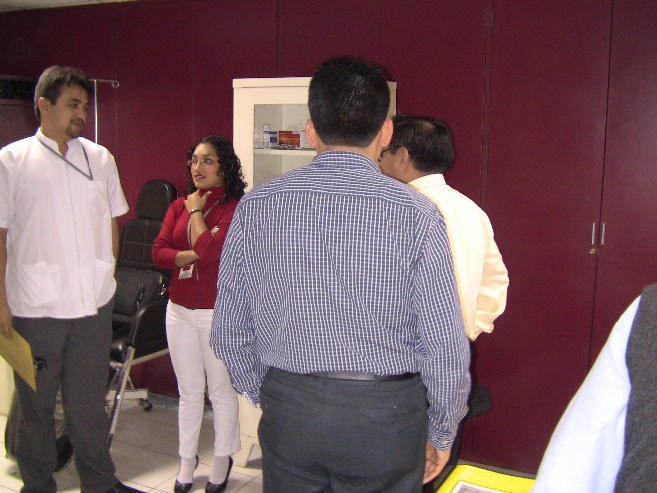 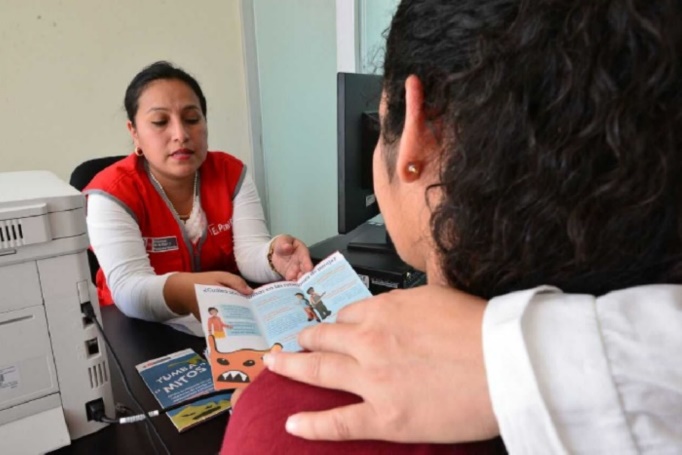 Desarrollo de campañas de prevención y de promoción de la Salud.
Atención personalizada al personal.
Ss7. Gestión de relaciones humanas y sociales
Bienestar social
Para el desarrollo de las acciones señaladas, se implementan las siguientes estrategias:
Estrategia 5
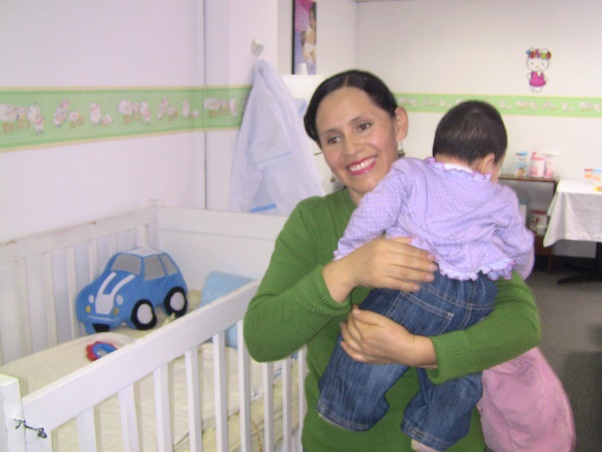 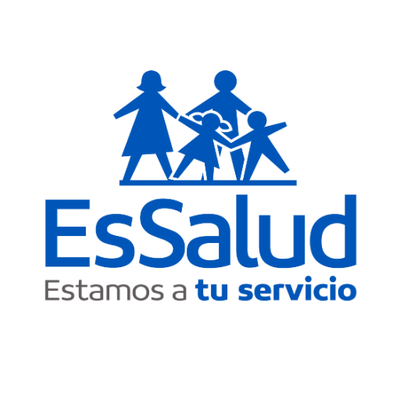 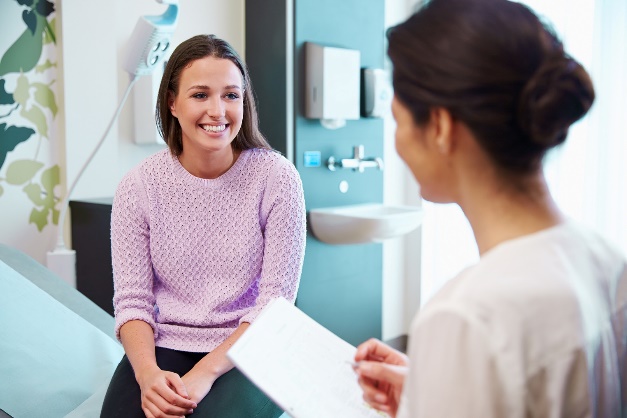 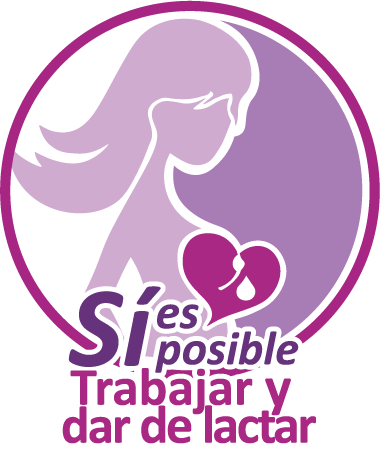 Actividades asistenciales y de beneficios al personal.
Ss7. Gestión de relaciones humanas y sociales
Bienestar social
Beneficios que otorga la Seguridad Social:
Ley de Seguridad Social en Salud – Ley Nº 26790
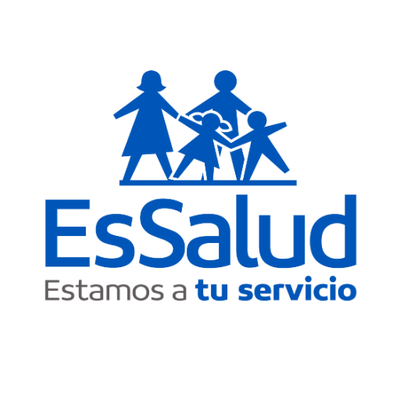 Prestaciones de prevención, promoción y atención de la salud. 


Prestaciones de bienestar y promoción social. 


Prestaciones en dinero correspondientes a subsidios por incapacidad temporal y maternidad. 


Prestaciones por sepelio.
Ss7. Gestión de relaciones humanas y sociales
Bienestar social
Ante la Emergencia Sanitaria, se han tomado las siguientes medidas:
Actualmente las atenciones de Bienestar Social se brindan de forma virtual
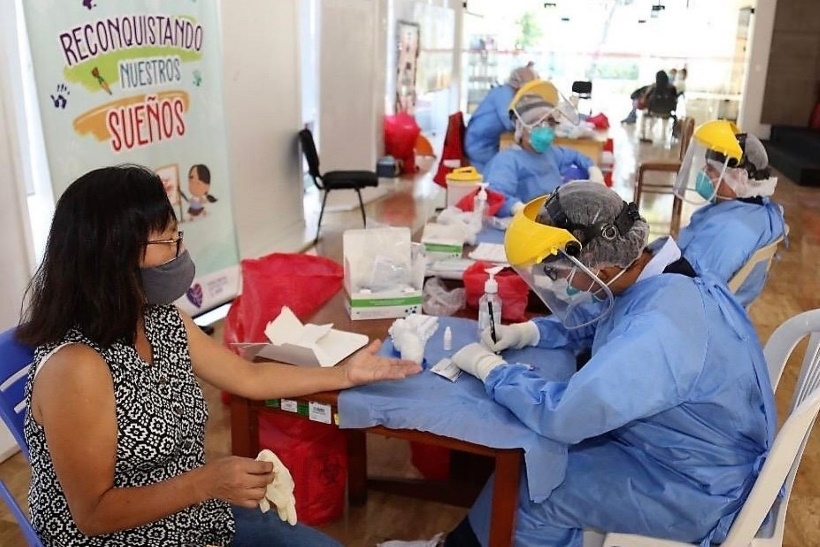 Las atenciones médicas brindadas por el Dr. Wilfredo Zevallos son presenciales y virtuales
El Dr. Wilfredo Zevallos se encarga de generar los diagnósticos clínicos, tratamientos, revaluación de pruebas,  conjuntamente con el personal de enfermería para el seguimiento de los casos presentados a nivel nacional.
Ss7. Gestión de relaciones humanas y sociales
Bienestar social
Para mayor identificación con el personal que brinda las atenciones agradeceremos contactarse con los/as siguientes profesionales:
Dr. Wilfredo Zevallos Yaranga
Médico Institucional 
985 148 227
wzevallos@mimp.gob.pe
Lic. Rosa Elena Navarrete Correa 
Bienestar Social
988  027  517
rnavarrete@mim.gob.pe
Sra. María Soledad Aguirre Cornelio 
Bienestar Social
946 200 359 
maaguirre@mimp.gob.pe
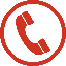 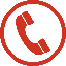 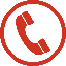 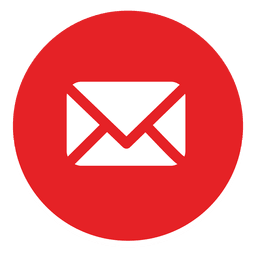 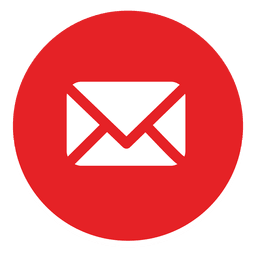 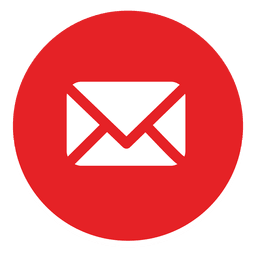 ¡GRACIAS!